Velocity Graphs
IB Physics | Motion
What is…
The rate of change of position
“how fast”
Speed with direction
What is a Vector?
A Vector is a quantity that includes both 
direction and magnitude
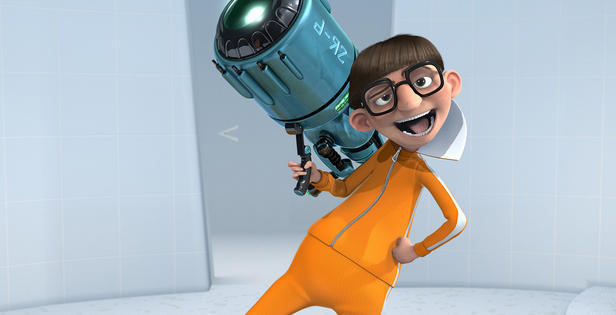 Vector vs Scalar
Displacement
Distance
Velocity
Speed
Force
Energy
Can be negative to indicate direction
Only Positive
An object not moving
Time
Velocity
Position
An object moving forward
Time
Velocity
Position
An object moving backward
Time
Velocity
Position
Showing Velocity
Time
Velocity
Position
Speeding Up (moving positive)
Time
Velocity
Position
Speeding Up (moving negative)
Time
Velocity
Position
How are these Similar?
v
v
t
t
Getting faster because velocity is getting farther from zero
Slowing Down (moving positive)
Time
Velocity
Position
Slowing Down (moving negative)
Time
Velocity
Position
3
3
3
3
Velocity vs Time Graphs
2
2
2
2
1
1
1
1
0
0
0
0
-1
-1
-1
-1
-2
-2
-2
-2
Which graph(s) represent an object moving in the negative direction?
-3
-3
-3
-3
0
0
0
0
6
6
6
6
5
5
5
5
4
4
4
4
3
3
3
3
1
1
1
1
2
2
2
2
Which graph(s) represent an object slowing down?
D
C
B
A
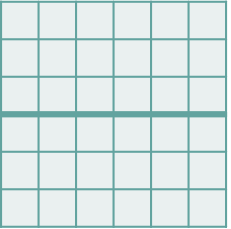 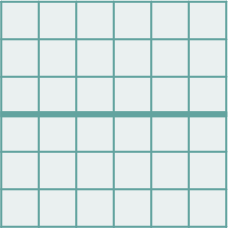 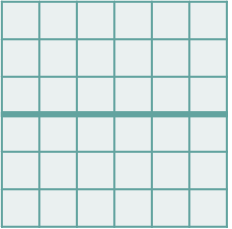 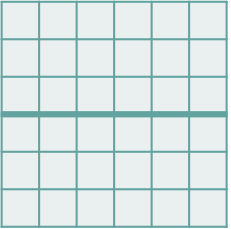 Velocity (m/s)
Velocity (m/s)
Velocity (m/s)
Velocity (m/s)
Time (s)
Time (s)
Time (s)
Time (s)
What is…
change in position over time
“speed with direction”
change in velocity over time
Types of Acceleration
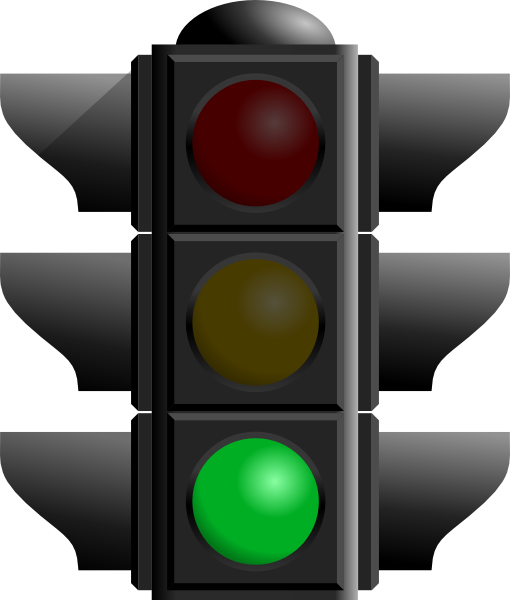 Speeding Up
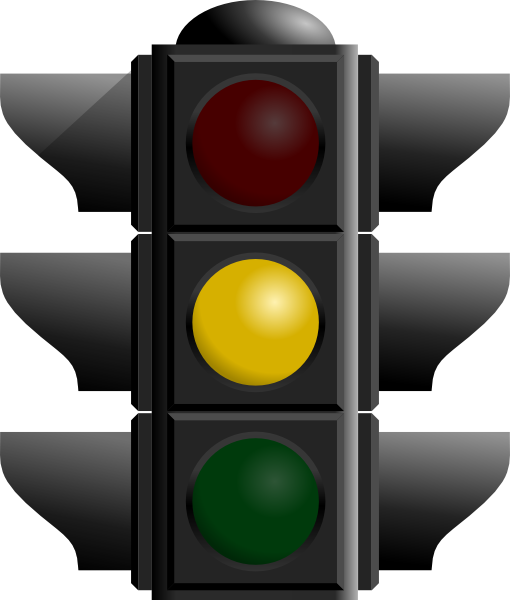 Slowing Down
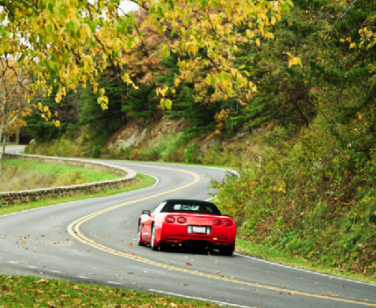 Changing Direction
Acceleration is Related to Force
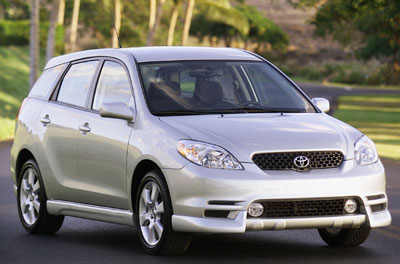 30
25
Velocity (m s-1)
0-30 m s-1 in 10 seconds
20
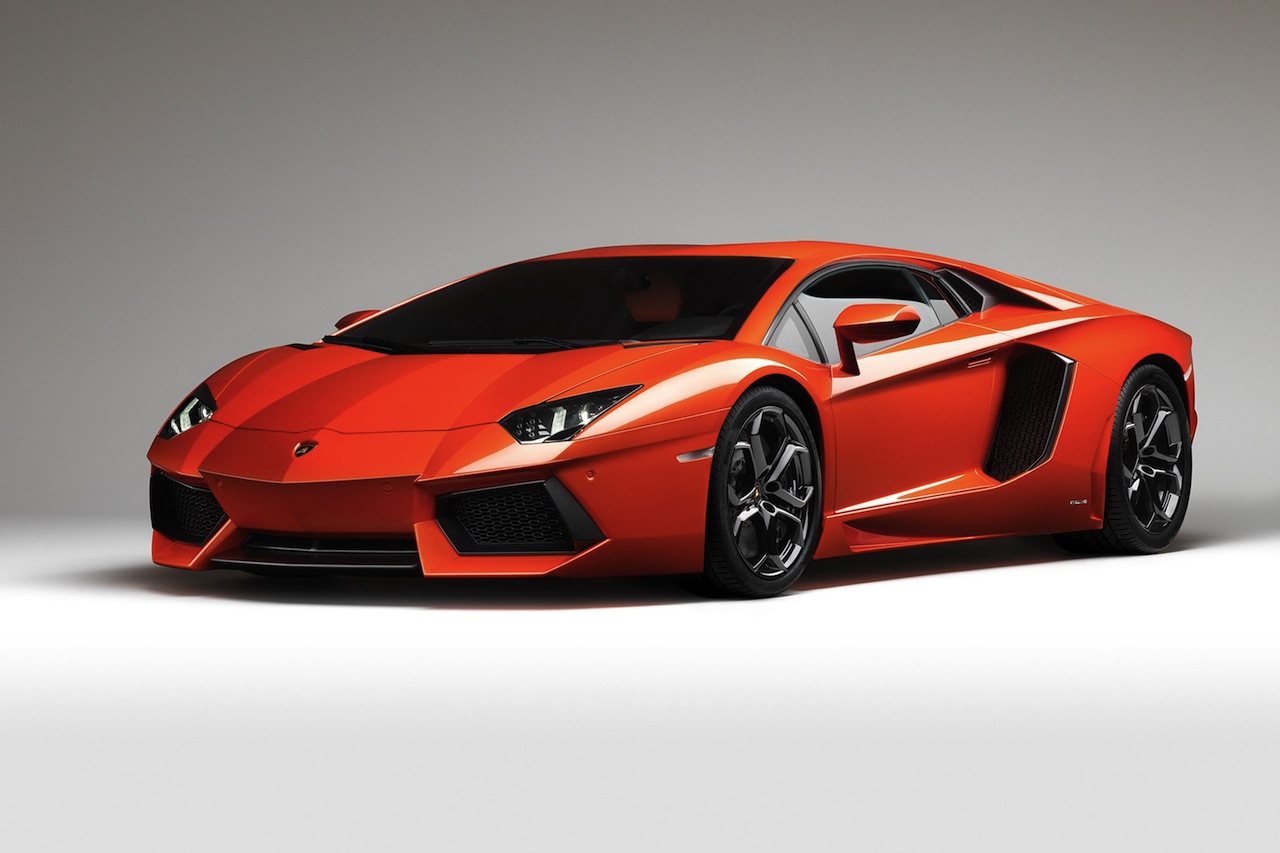 15
10
5
0-30 m s-1 in 2.5 seconds
9
11
3
8
12
5
6
2
7
10
1
4
Time (s)
Acceleration | Slowing or Speeding?
When the acceleration is in the same direction as the velocity the object is ______________
When the acceleration is in the opposite direction as the velocity the object is ______________
speeding up
slowing down
“Foot on the Gas”
“Foot on the Brake”
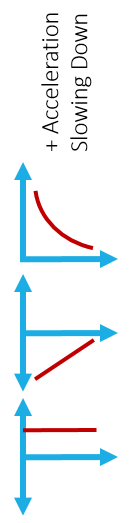 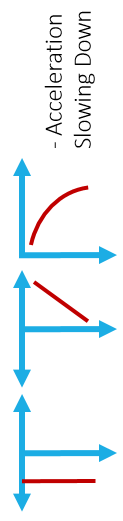 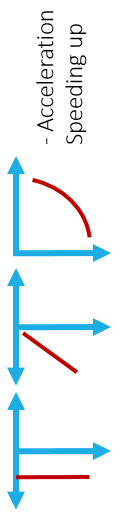 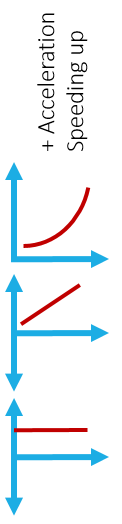 v
v
a
a
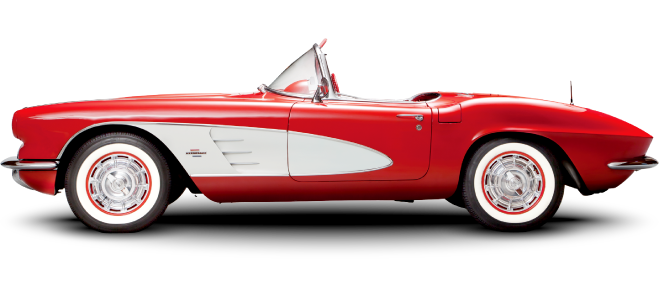 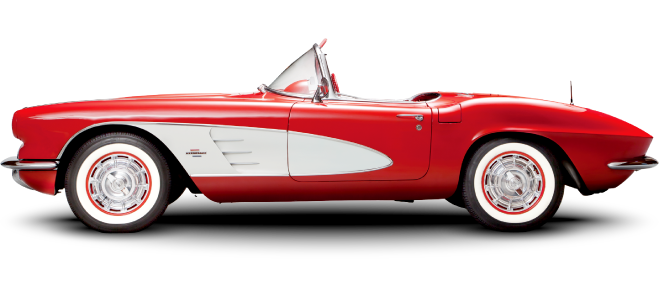 v
v
a
a
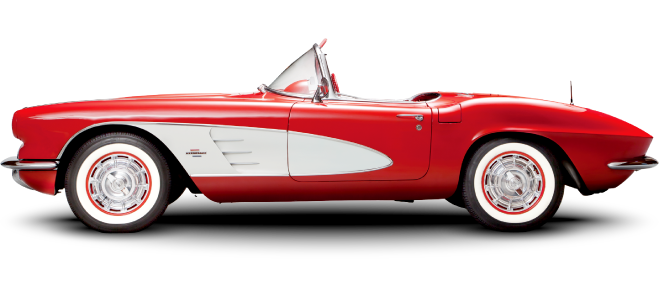 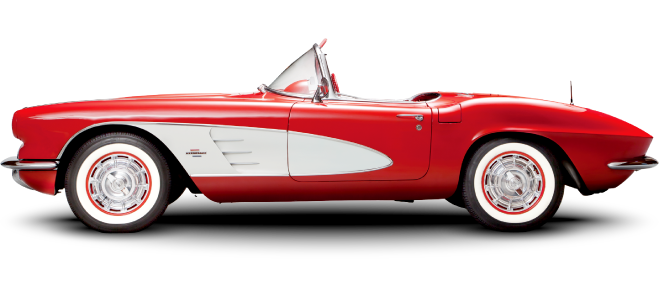 Lesson Takeaways
I can describe the difference between speed and velocity
I can compare the difference between a vector and scalar quantity
I can plot constant velocity on a velocity vs time graph
I can plot changing velocity on a velocity vs time graph
I can use a velocity vs time graph to identify if an object is moving in the positive or negative direction as well as if it is speeding up or slowing down
I can define acceleration in terms of velocity